Updating the Value Proposition:
Using Services to Define Your IT Organization
Mark Askren – CIO, University of Nebraska – Lincoln
Kimberly Harper – Director of Portfolio Management, University of Nebraska – Central Administration
1
Higher Ed IT in Crisis?
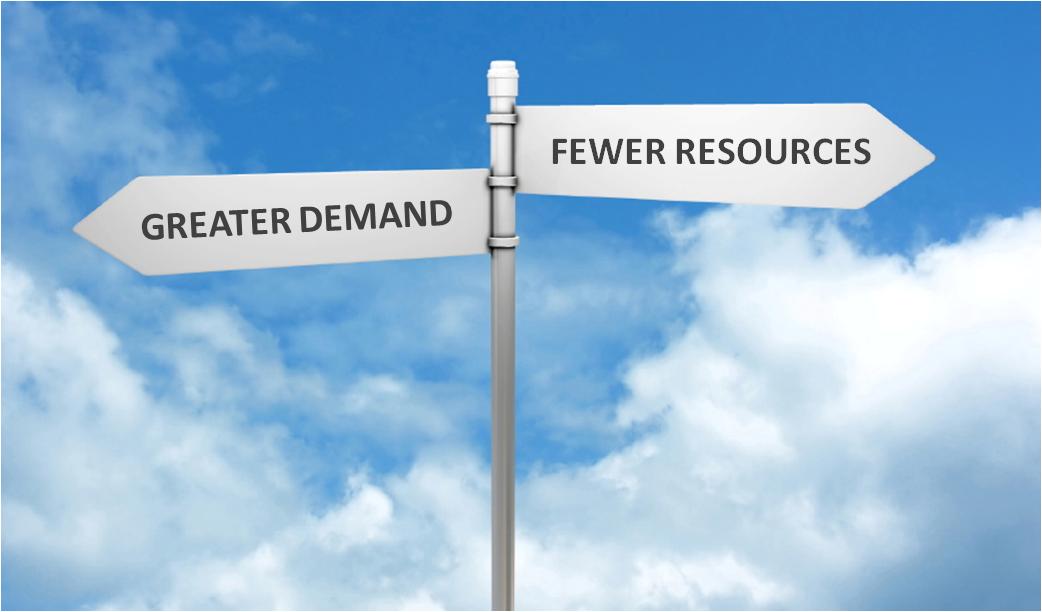 2
Change or Fade Away…
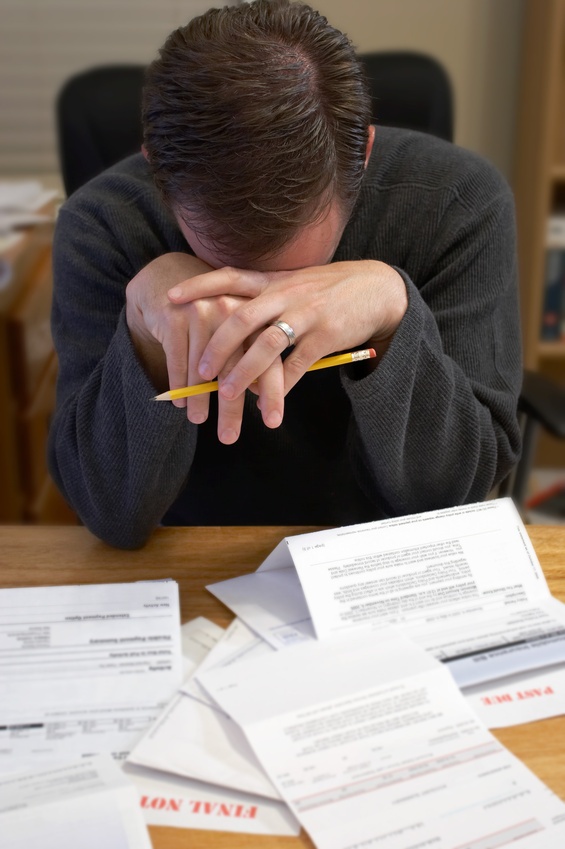 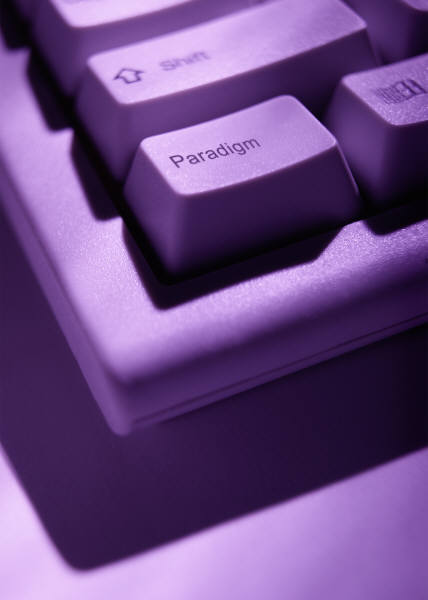 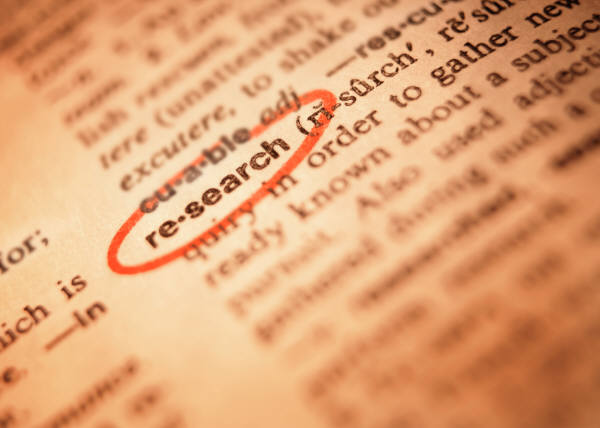 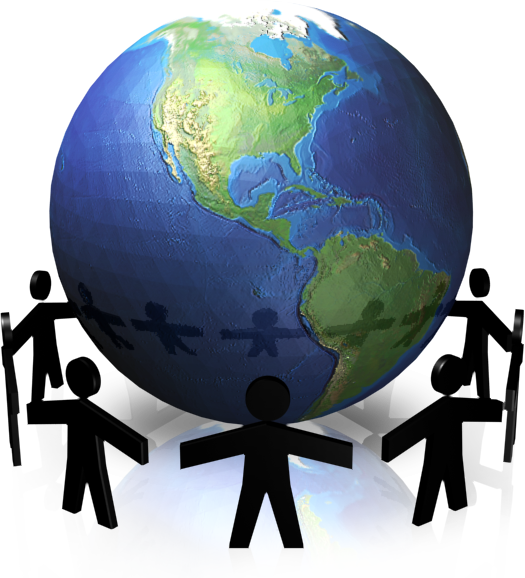 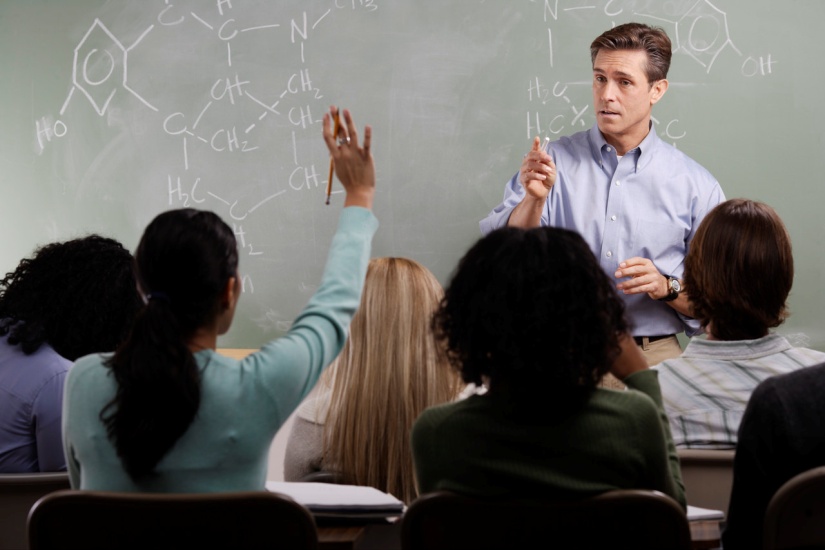 Long-term…
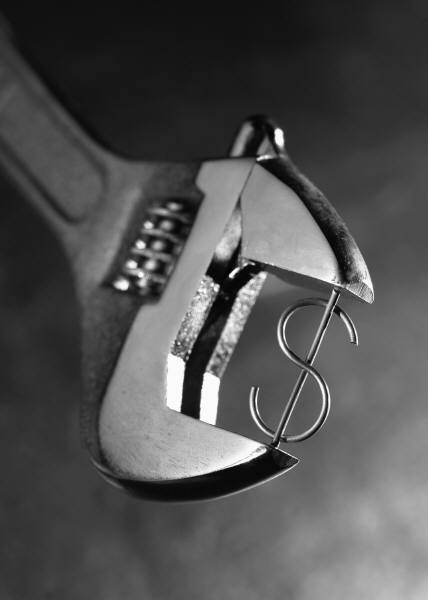 Short-term…
education
research
outreach
budget cuts
SERVICES ORIENTED
3
Choosing Change
Understanding
Alignment
Efficiency
Collaborative
Strategic planning 
Decision-making
Relevant
Improvement
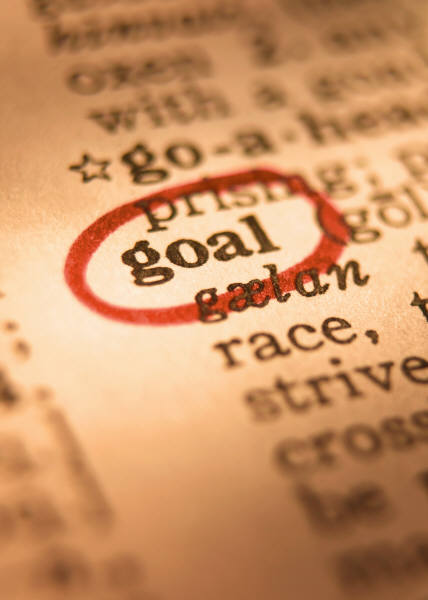 4
An Approach: Services Inventory
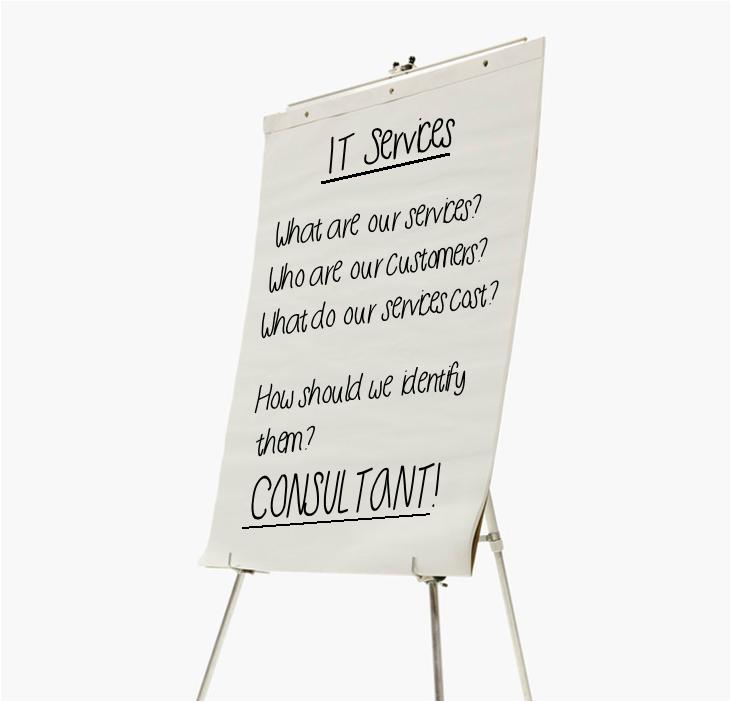 5
An Approach: Services Inventory
CSN
UNL
Data Management & Analytics
E-Mail, Communication & Collaboration
Hardware & Software Support
Data Management & Analytics
E-Mail, Communication & Collaboration
Hardware, Hosting & Storage
Internet & Network Connectivity
IT Governance & Service Management
User Access & Security
Internet, Phone & Network Communications
IT Governance & Service Management
User Access & Security
User Training & Community
User Training & Community
Enterprise Information Systems
Printing, Forms & Output Management
Web Development Support
Classroom, Lab & Instructional Resources
Consulting & Project Management
Development, Integration & Support
Infrastructure Hosting
Technology Innovation Support
Technology Sales & Repairs
6
An Approach: Services Inventory
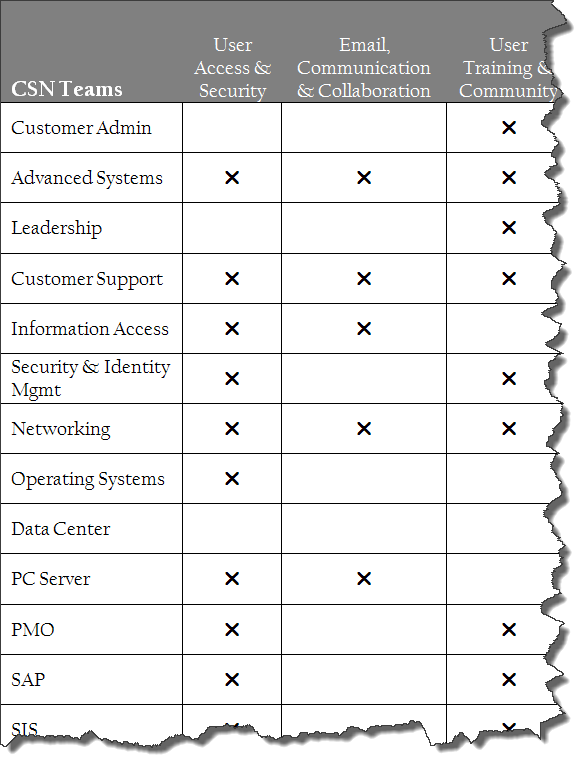 Different Perspective






Cross-functional contributionsvs. “Silo” thinking
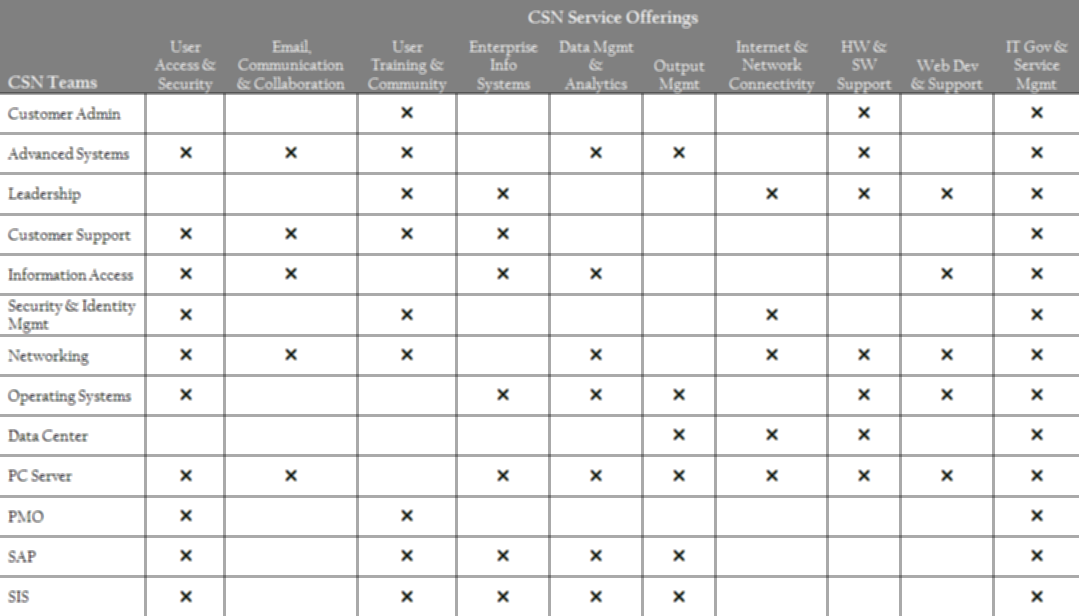 7
The Key Lessons Learned
Services-orientation is a more effective value definition

Service inventorying & management is a long-term commitment
	And then there are the….
Service decisions have wide-spread implications
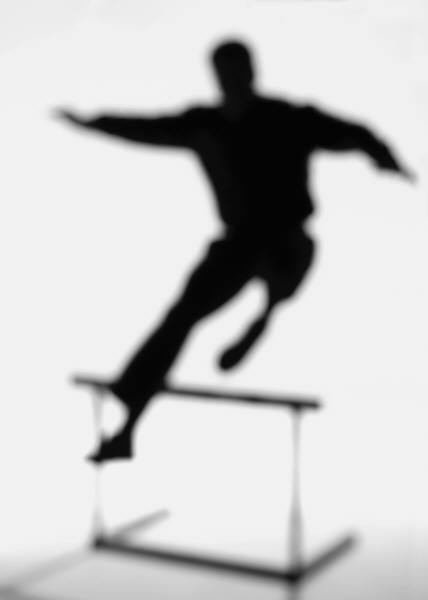 CHALLENGES
8
Positive Outcomes
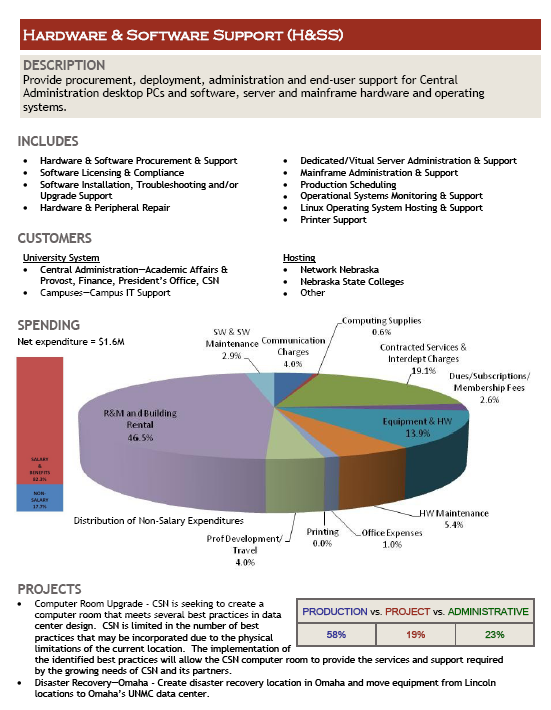 Communication with Leadership
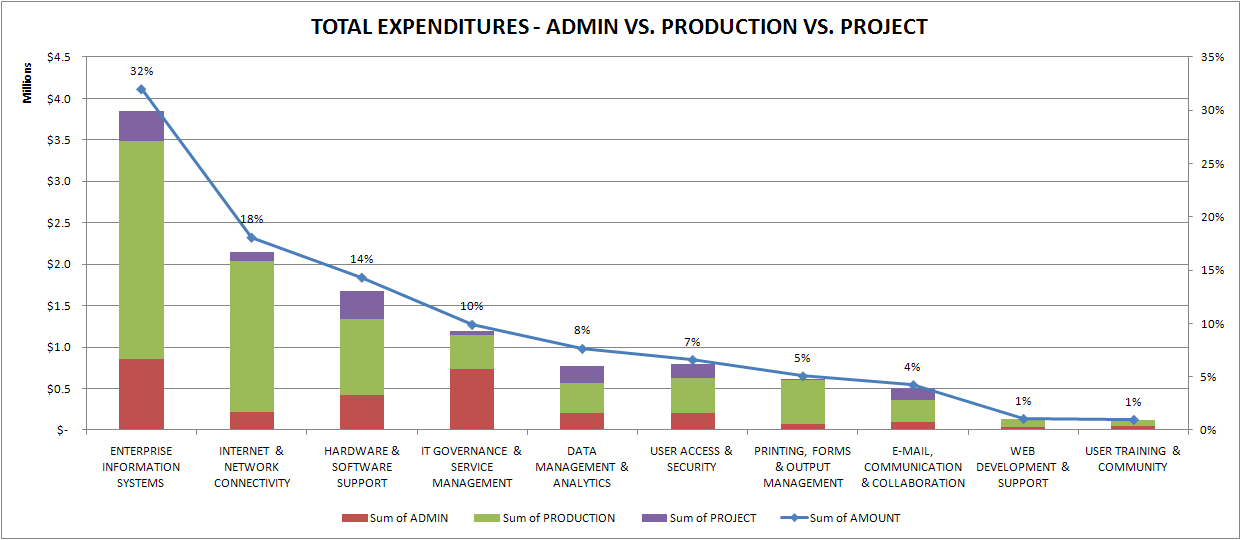 9
Positive Outcomes
Communication with Customers
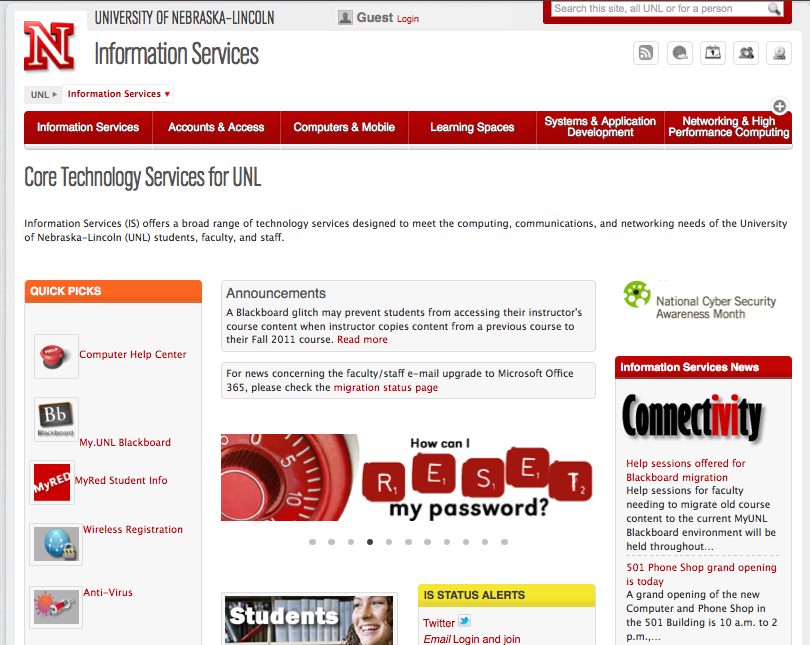 10
Positive Outcomes
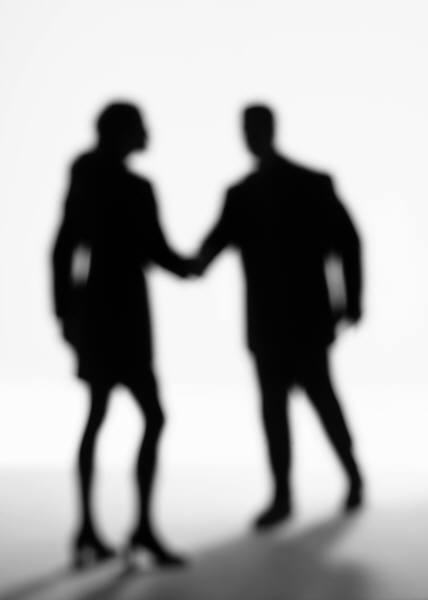 Collaboration
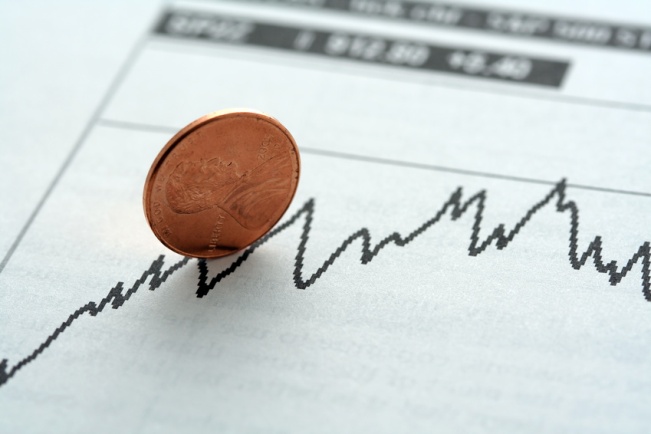 Efficiency
11
Positive Outcomes
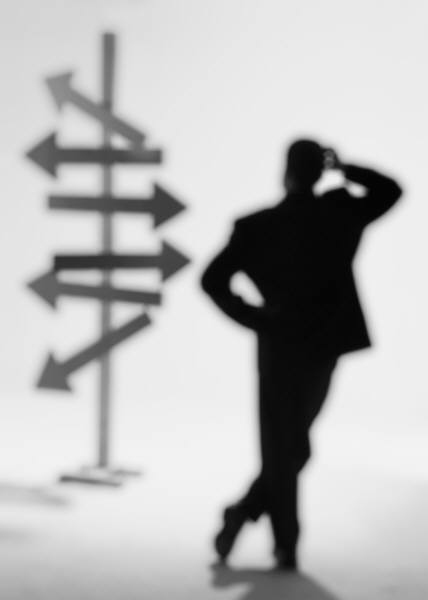 Decision Making
Strategic Planning
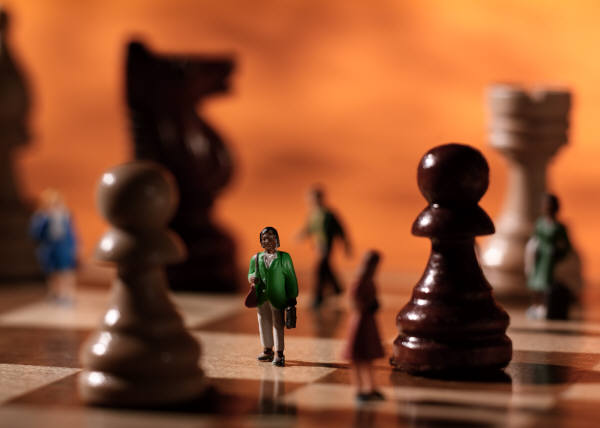 12
Going Forward
Commodity services costs

Change Agent

Explain value

Align resources

Customer feedback 

Service catalogs & request processes
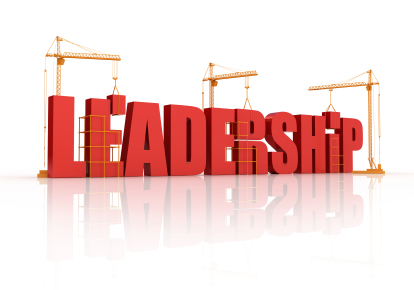 13
The Updated Value Equation
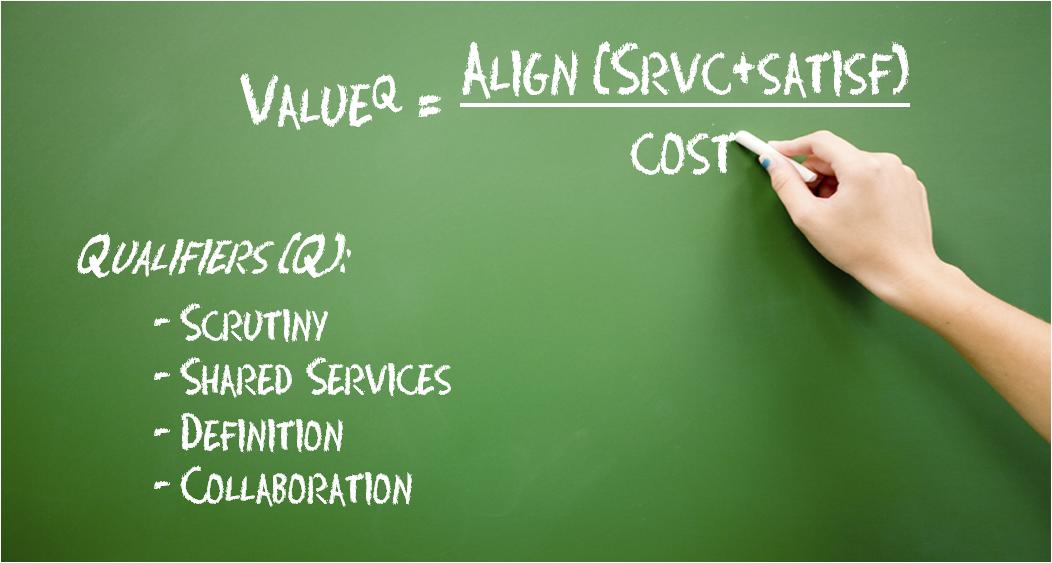 14
Contact Information
Mark Askren
maskren2@unl.edu

Kimberly Harper
kkharper@nebraska.edu
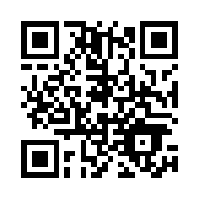 15